Pumping Lemma of Regular Sets (Or Regular Languages)
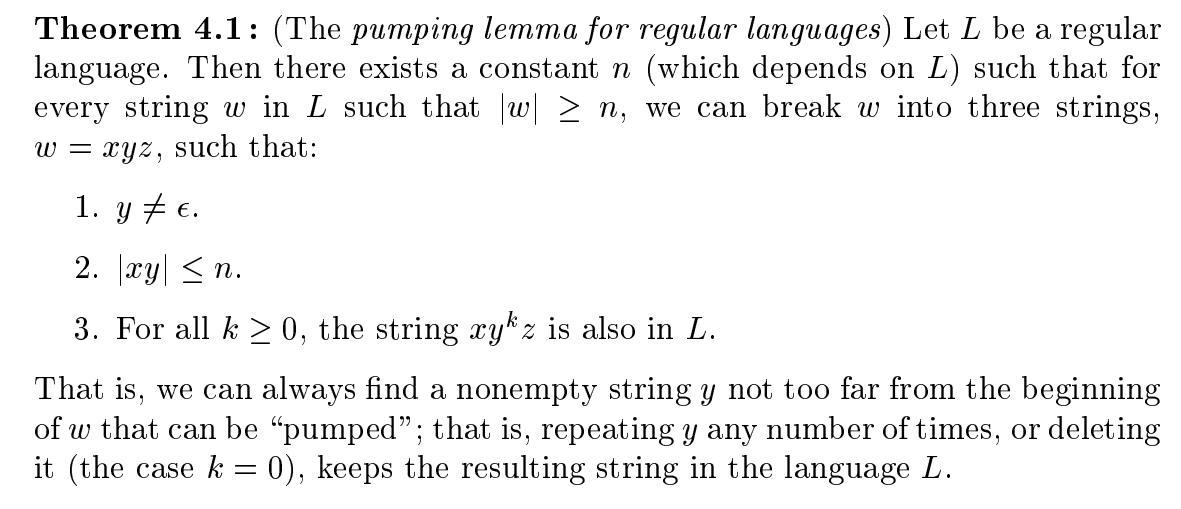 Prepared By : Dr K RAJENDRA PRASAD, ASSOCIATE PROFESSOR, DEPT. OF CSE , RGMCET (Autonomous), NANDYAL
1
Pumping Lemma of Regular Sets (Or Regular Languages)
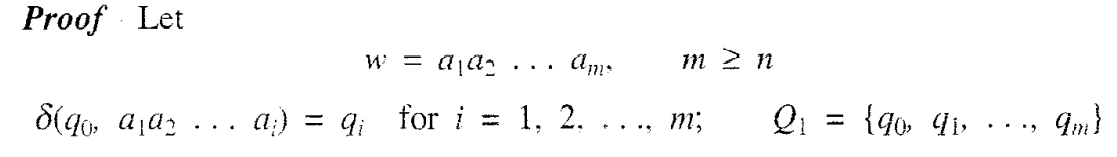 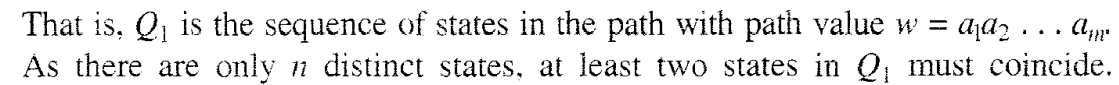 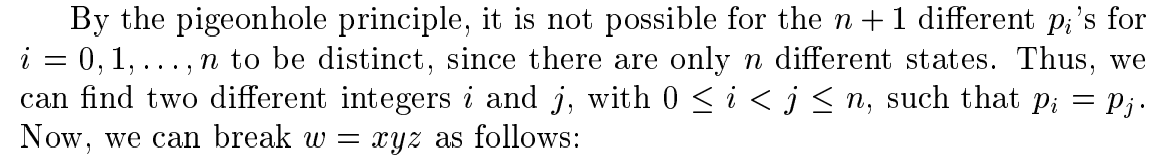 Prepared By : Dr K RAJENDRA PRASAD, ASSOCIATE PROFESSOR, DEPT. OF CSE , RGMCET (Autonomous), NANDYAL
2
Pumping Lemma of Regular Sets (Or Regular Languages)
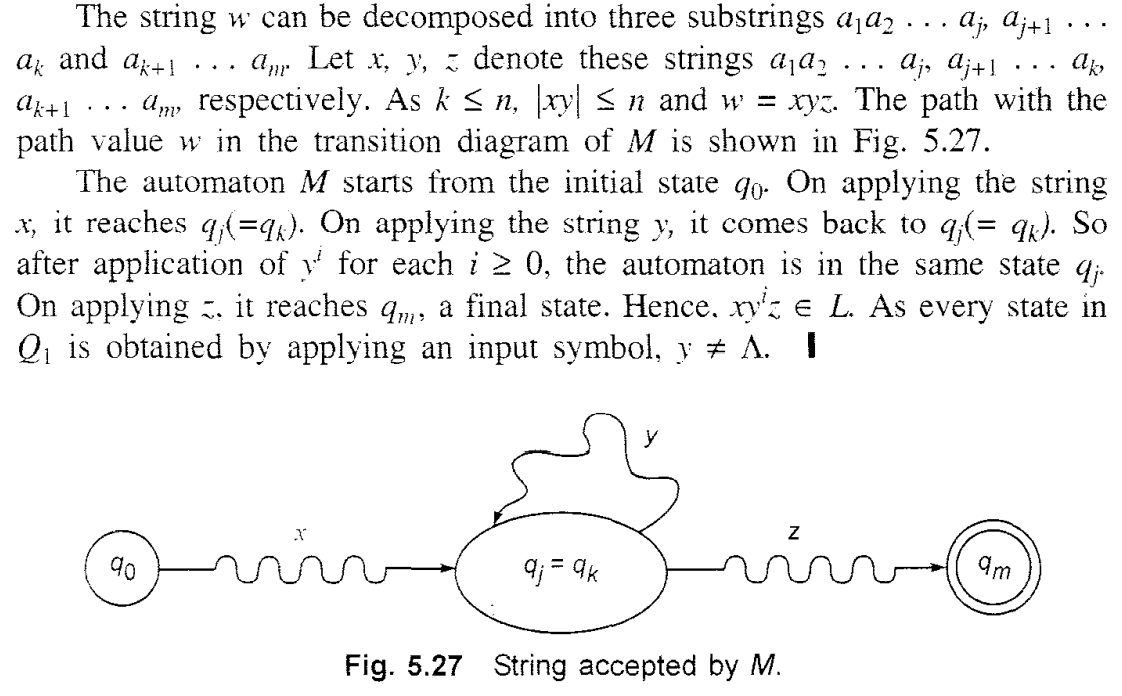 Prepared By : Dr K RAJENDRA PRASAD, ASSOCIATE PROFESSOR, DEPT. OF CSE , RGMCET (Autonomous), NANDYAL
3
Applications of Pumping Lemma
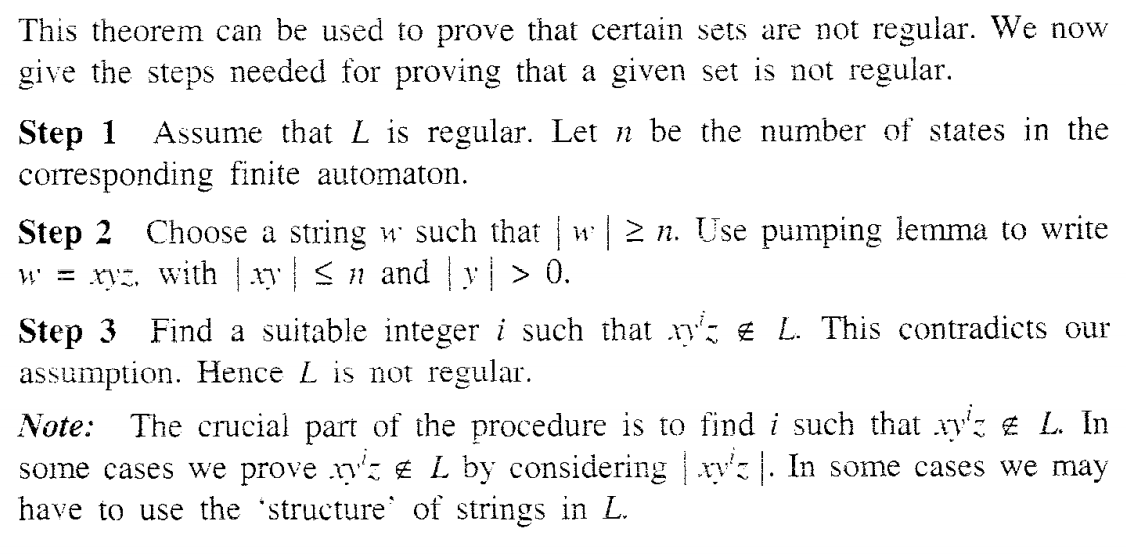 Prepared By : Dr K RAJENDRA PRASAD, ASSOCIATE PROFESSOR, DEPT. OF CSE , RGMCET (Autonomous), NANDYAL
4
Problems
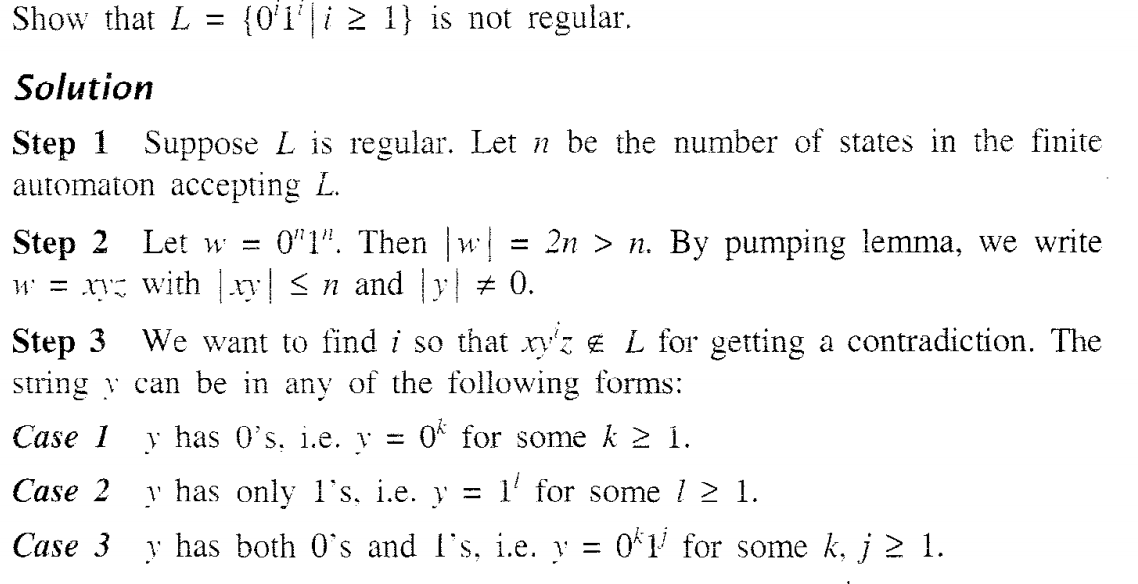 Prepared By : Dr K RAJENDRA PRASAD, ASSOCIATE PROFESSOR, DEPT. OF CSE , RGMCET (Autonomous), NANDYAL
5
Problems
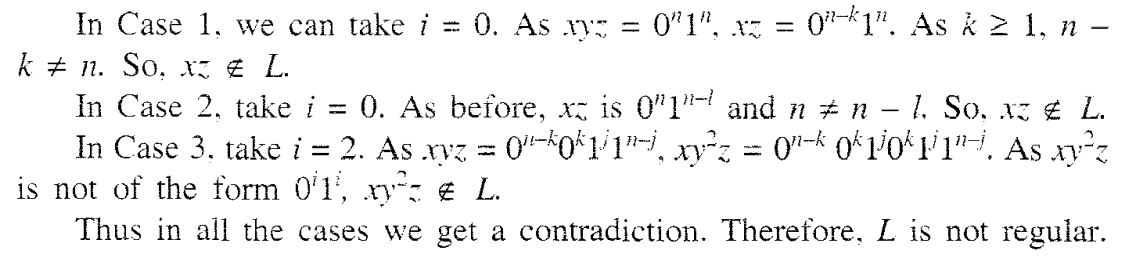 Prepared By : Dr K RAJENDRA PRASAD, ASSOCIATE PROFESSOR, DEPT. OF CSE , RGMCET (Autonomous), NANDYAL
6
Problems
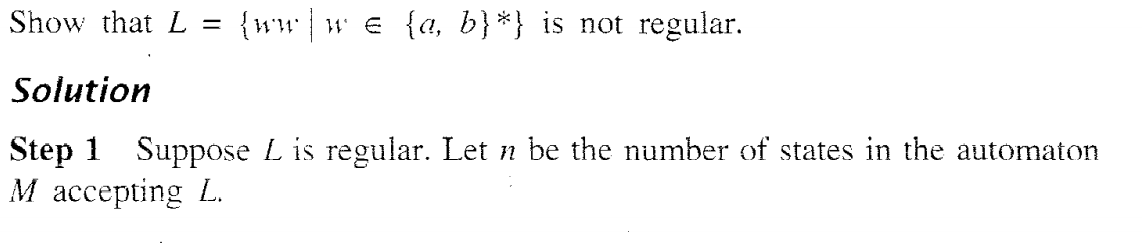 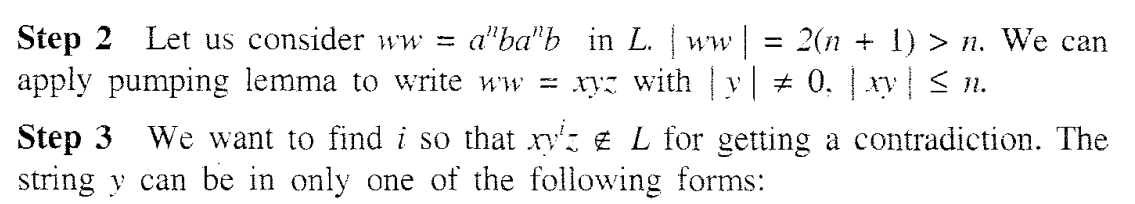 Prepared By : Dr K RAJENDRA PRASAD, ASSOCIATE PROFESSOR, DEPT. OF CSE , RGMCET (Autonomous), NANDYAL
7
Problems
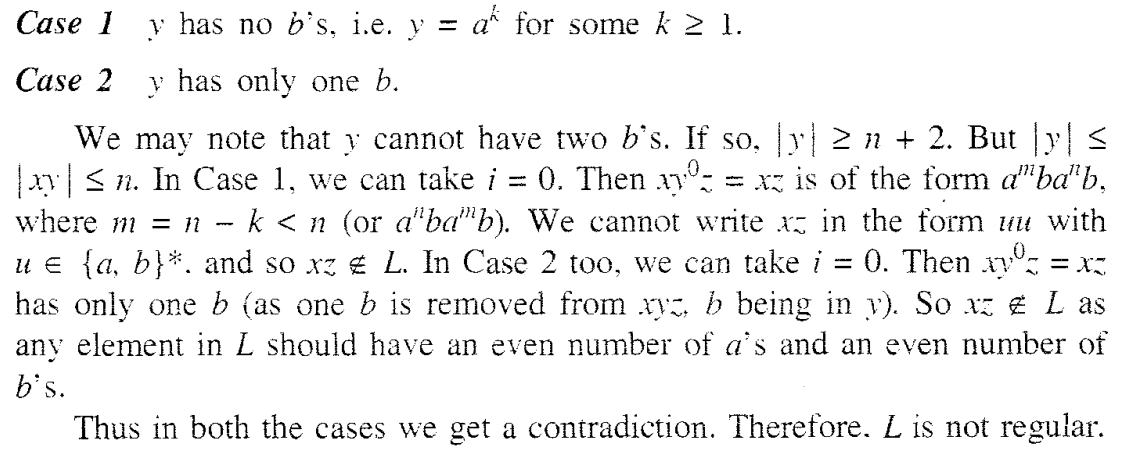 Prepared By : Dr K RAJENDRA PRASAD, ASSOCIATE PROFESSOR, DEPT. OF CSE , RGMCET (Autonomous), NANDYAL
8
Problems
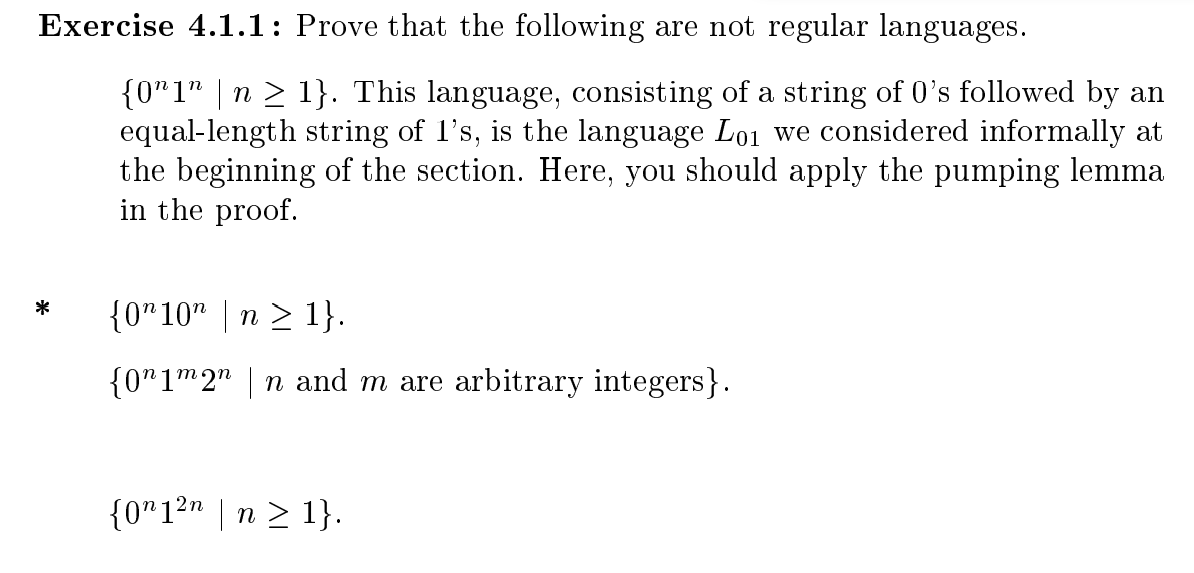 Prepared By : Dr K RAJENDRA PRASAD, ASSOCIATE PROFESSOR, DEPT. OF CSE , RGMCET (Autonomous), NANDYAL
9
Problems
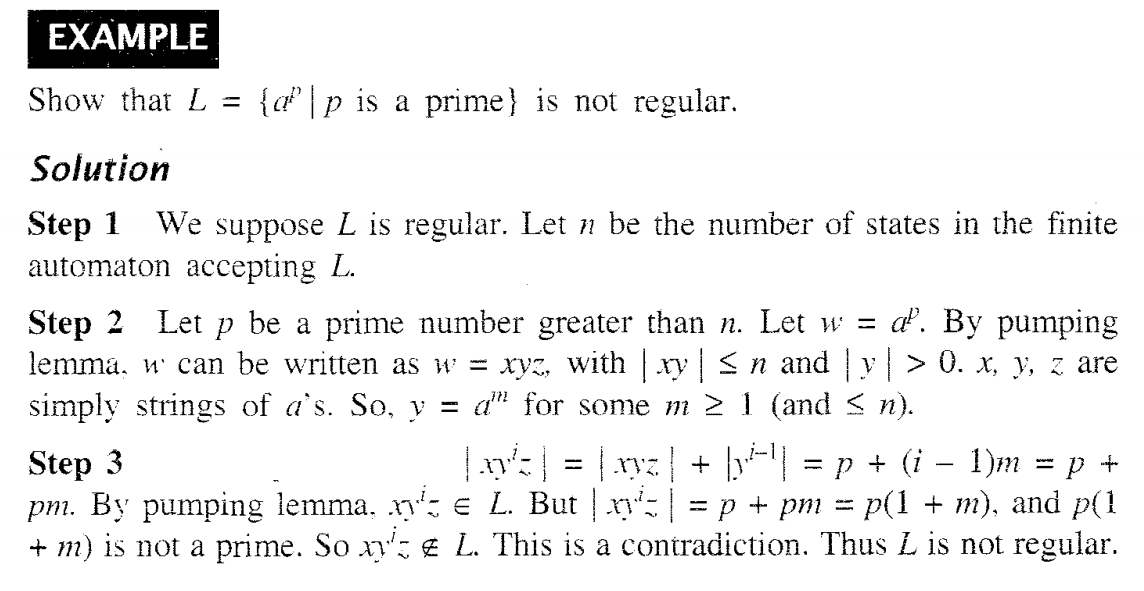 Prepared By : Dr K RAJENDRA PRASAD, ASSOCIATE PROFESSOR, DEPT. OF CSE , RGMCET (Autonomous), NANDYAL
10
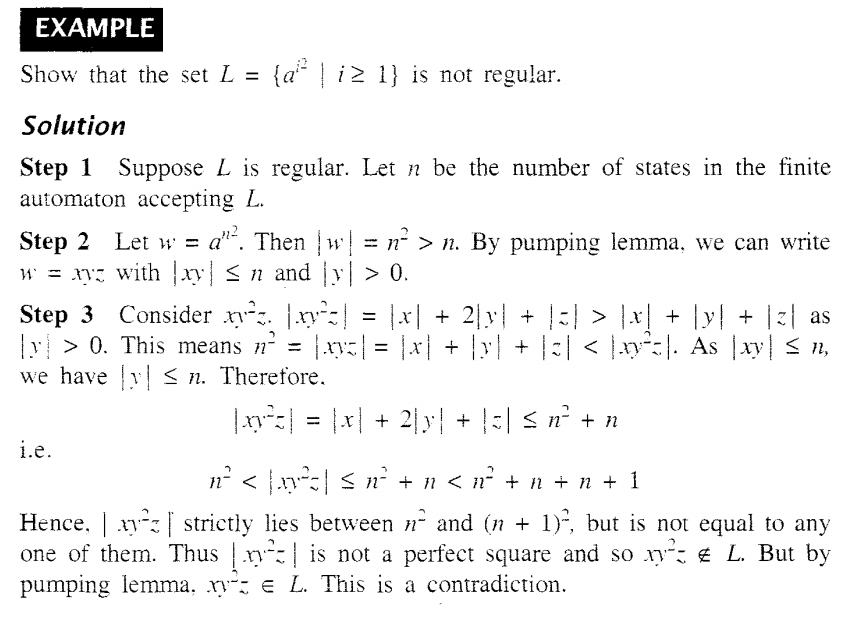 Problems
Prepared By : Dr K RAJENDRA PRASAD, ASSOCIATE PROFESSOR, DEPT. OF CSE , RGMCET (Autonomous), NANDYAL
11
Unit-3 Pending Problems
Construct the finite automaton equivalent to the regular expressions
aa
a*
a+b
aa+bb
ab+ba+ca
(a+b)*
(a+b)*aa
(a+b)*aa(a+b)*
(a+b)* (aa+ba) (a+b)*
(0 + 1)*(00 + 11)(0 + 1)*
(a+b+c)*ab(a+b+c)*
Construct a finite automaton accepting all strings over {0, 1} ending in 010 or 0010
Φ
Є
a
Prepared By : Dr K RAJENDRA PRASAD, ASSOCIATE PROFESSOR, DEPT. OF CSE , RGMCET (Autonomous), NANDYAL
12
Unit-3 Pending Problems
Construct the є -NFA for the regular expressions

aa
a*
a+b
aa+bb
ab+ba+ca
(a+b)*
(a+b)*aa
(a+b)*aa(a+b)*
(a+b)* (aa+ba) (a+b)*
(0 + 1)*(00 + 11)(0 + 1)*
(a+b+c)*ab(a+b+c)*
Prepared By : Dr K RAJENDRA PRASAD, ASSOCIATE PROFESSOR, DEPT. OF CSE , RGMCET (Autonomous), NANDYAL
13
Unit-3 Pending Problems
Find Regular Expressions for the following Langauges

the set of all strings of 0's and 1's ending in 00
the set of all strings of 0's and 1’s, in which number of 0’s followed by number of 1’s
Number of a’s followed by number of b’s and followed by number of c’s over the alphabet {a,b,c}
The of set of all string ending in either 01 or 10
The set of all strings have the substrings either 110 or 011 
Find a regular expression corresponding to each of the following subsets of {a. b}. 	(a) The set of all strings containing exactly two a’s. 
	(b) The set of all strings containing at least 2a’s. 
                 (c) The set of all strings containing at most 2a’s. 
                (d) The set of a]] strings containing the substring aa
7. Any string of a’s and b’s
8. Find a regular expression consisting of all strings over {a, b} starting with any number of a's, followed by one or more b's, followed by one or more a's, followed by a single b, followed by any number of a's, followed by band ending in any string of a's and b's
Prepared By : Dr K RAJENDRA PRASAD, ASSOCIATE PROFESSOR, DEPT. OF CSE , RGMCET (Autonomous), NANDYAL
14
Unit-3 Pending Problems
Find the regular expression for the following finite automata and set of strings
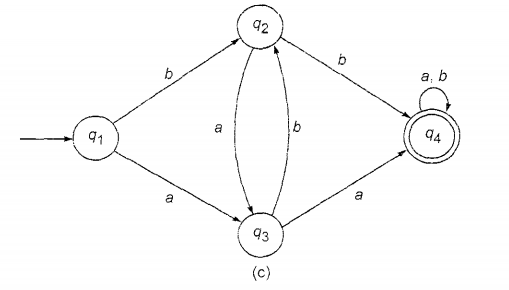 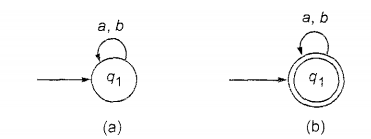 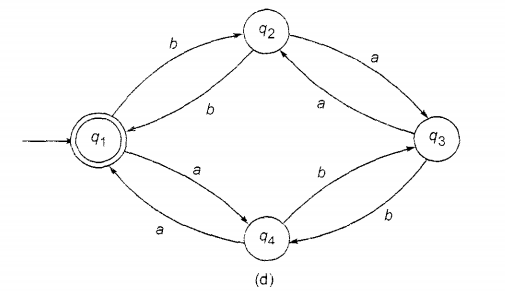 Prepared By : Dr K RAJENDRA PRASAD, ASSOCIATE PROFESSOR, DEPT. OF CSE , RGMCET (Autonomous), NANDYAL
15
Unit-3 Pending Problems
Find the regular expression for the following finite automata
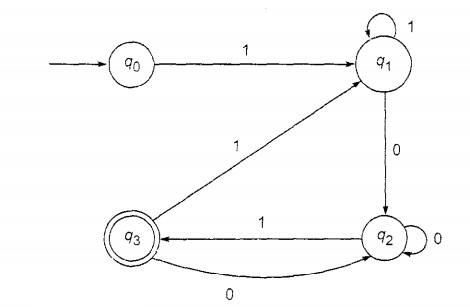 Prepared By : Dr K RAJENDRA PRASAD, ASSOCIATE PROFESSOR, DEPT. OF CSE , RGMCET (Autonomous), NANDYAL
16